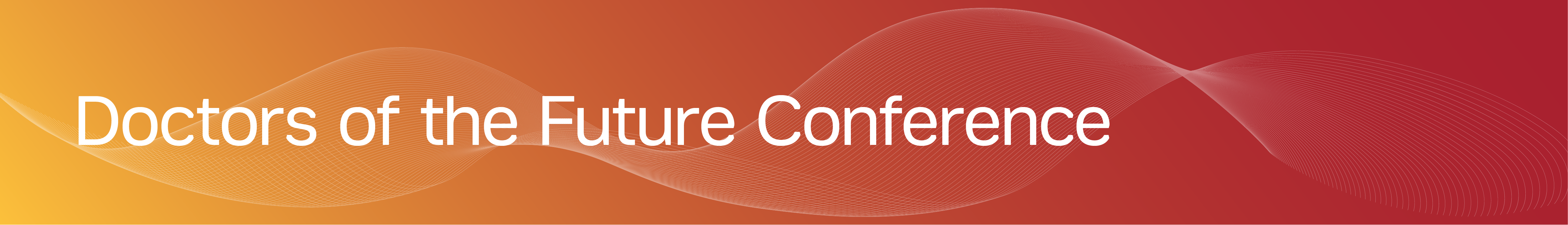 Title/Name of your research study here
Author 1, Author 2, Author 3, Author 4
Primary Team Leader Full Name (Teacher) 
School name 
Email of Primary Team Leader only
Methods
Background
Results
Conclusions
Future Research:
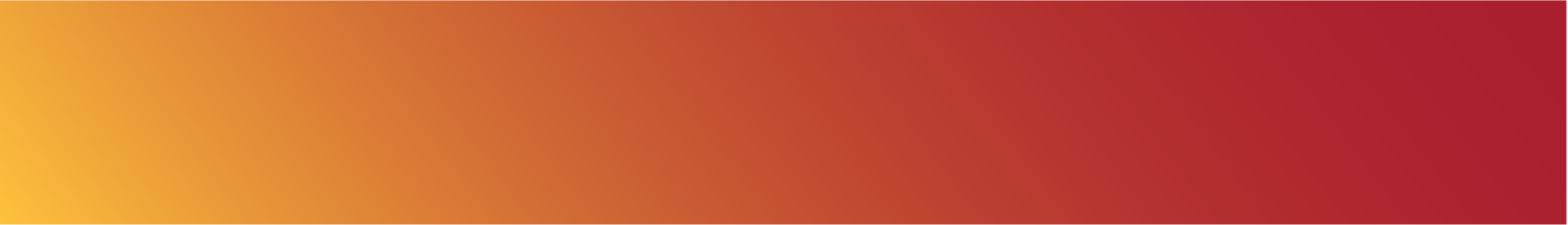